Ethics2021Carla Miller, Ethics Director
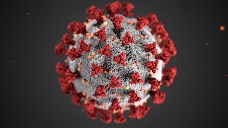 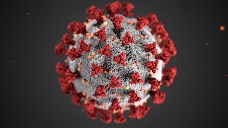 2019
ETHICS
1980-2021
2019-2021
Sale of JEA
Covid
Lessons Learned?Words of Wisdom?
COJ Ethics Training   1999-2021
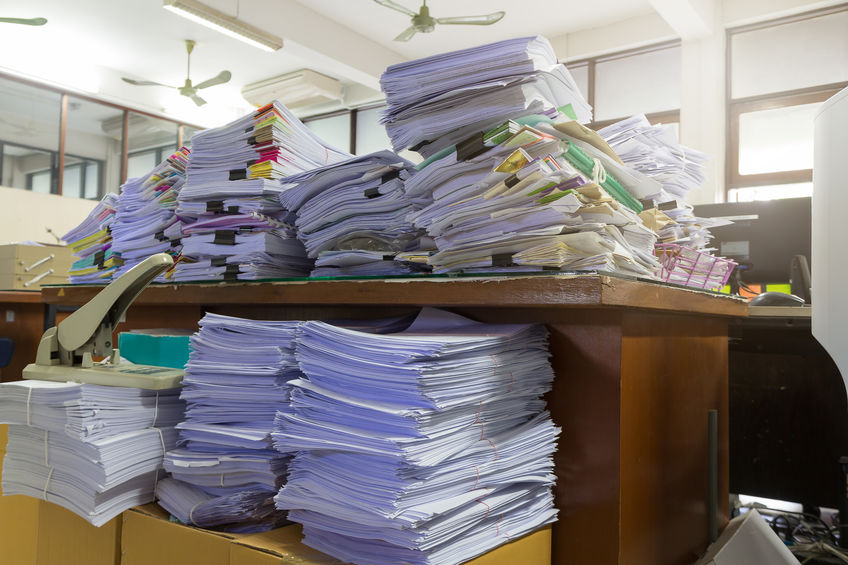 5
1.
1. Culture wins Over Rules
Culture: shared assumptions about how to adapt and survive
JEA Culture Survey
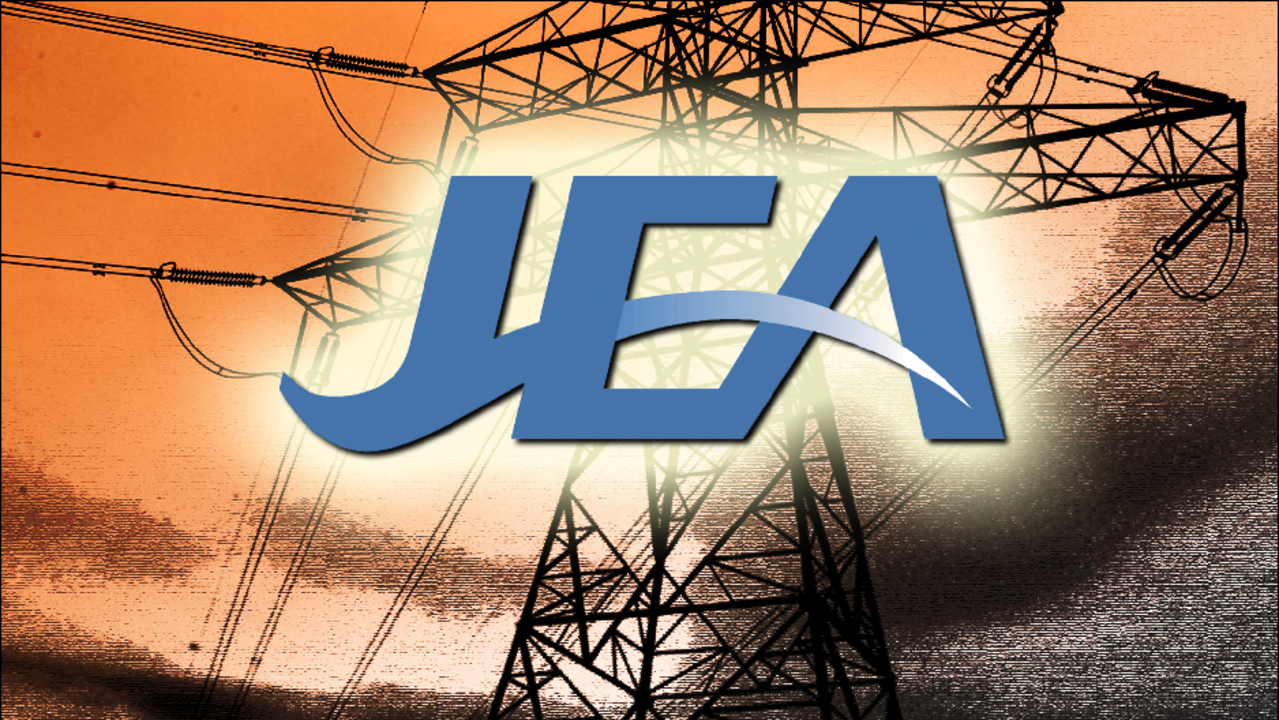 Winning Survey Response!
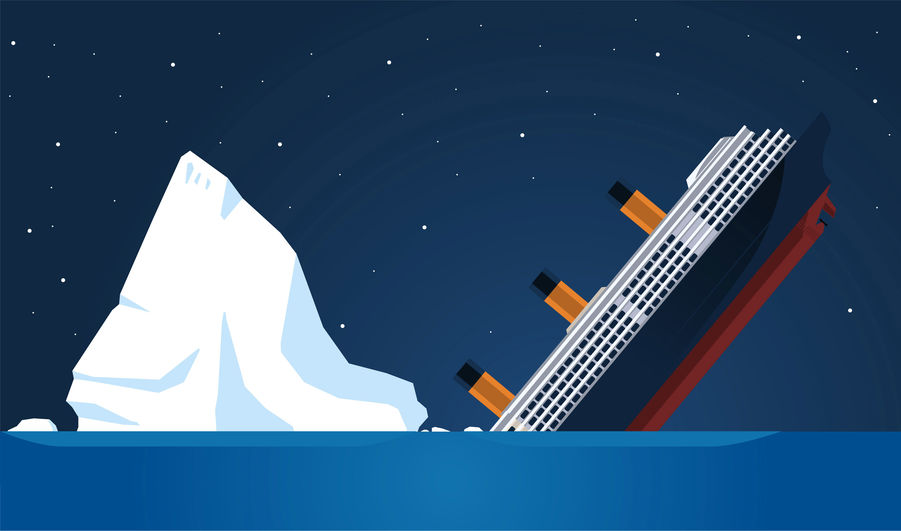 JEA and the Citizens
“I want to be here for more than my pay. 
I want to be part of building my community, not selling them out.”
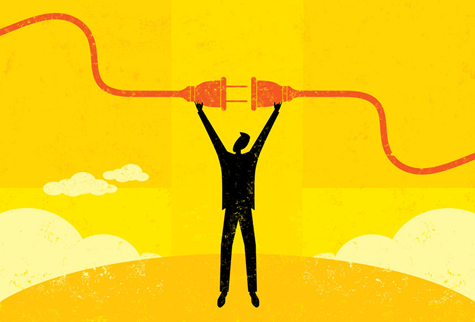 Threats and Stress
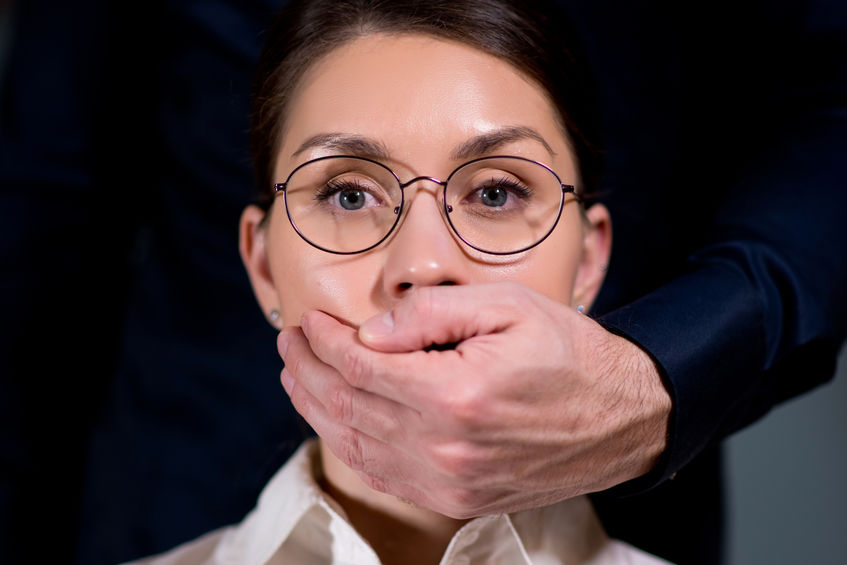 Q1: During the Invitation to Negotiate (ITN) process, did you have any clues something was not right at JEA?        (CLUES ARE ALL YOU HAVE INITIALLY….)
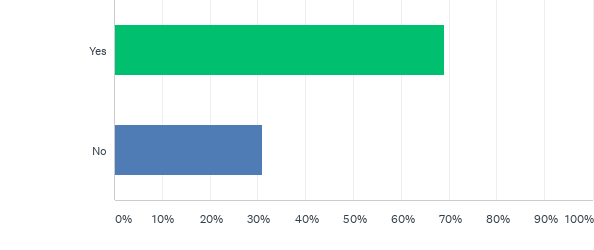 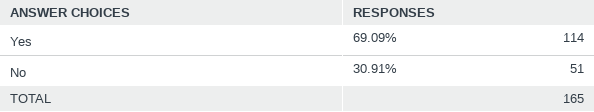 Q4: Did you feel like there was a safe way to report concerns during the ITN process?
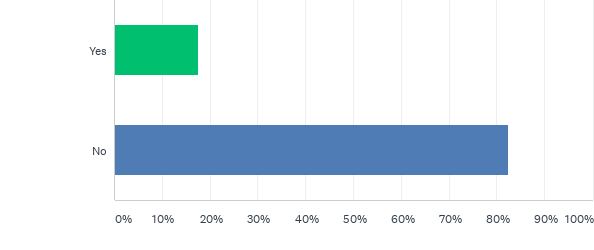 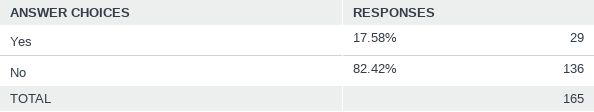 Key Question
Are you proud to be a JEA employee?   87%  YES
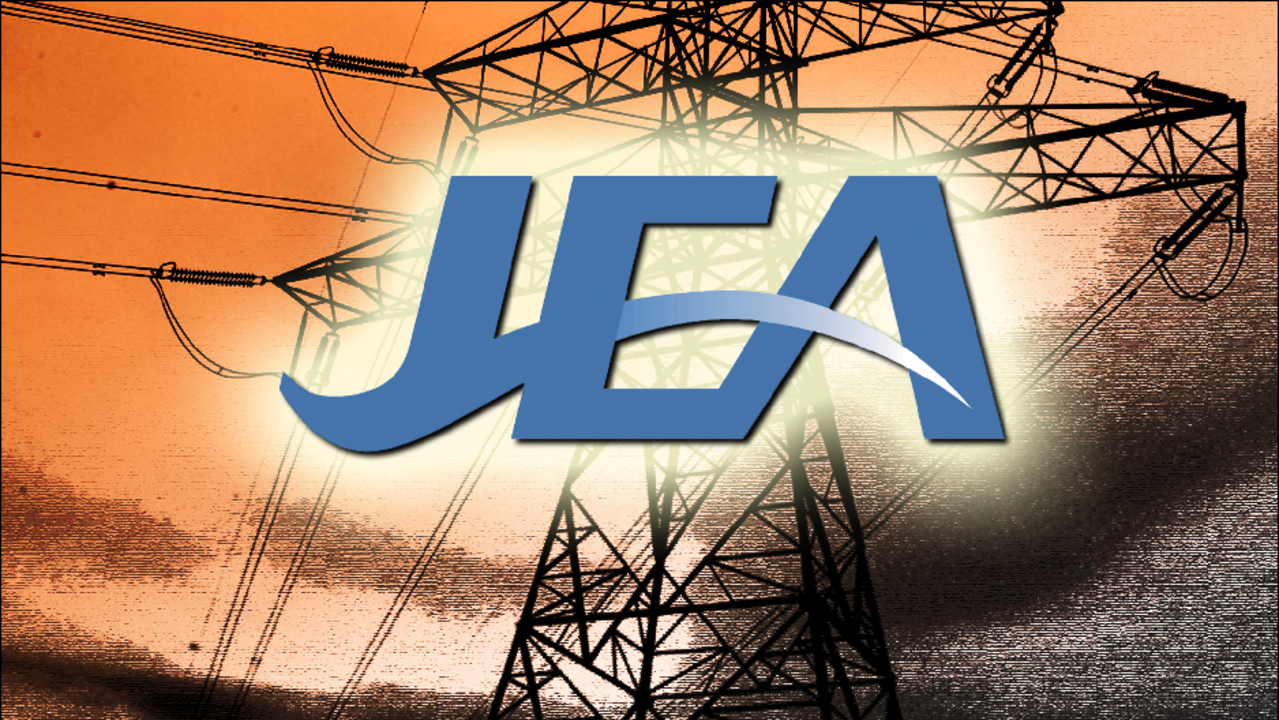 How do you know if you are in an“ETHICAL CULTURE”?
Ethical Culture
Truthful
Transparency
Respect and empathy for people
Fairness
Safe to raise problems/concerns
No hidden agendas
Promises kept (bonuses)
High morale/retention
Growth of staff encouraged—people are happy
Unethical Culture
Fear
Threats
Insecurity - concern for job
Punished for voicing concerns - must not question
Aggressive management
No one to trust
Lack of transparency - people muzzled
Stress - people not happy
Culture wins Over Rules
Law and Rules are important, 
Culture is more important.
What is the “Culture” as to Ethics?
2.
2. Ethics is the key to Culture Development
THE “THREE DOG THEORY OF ETHICS”
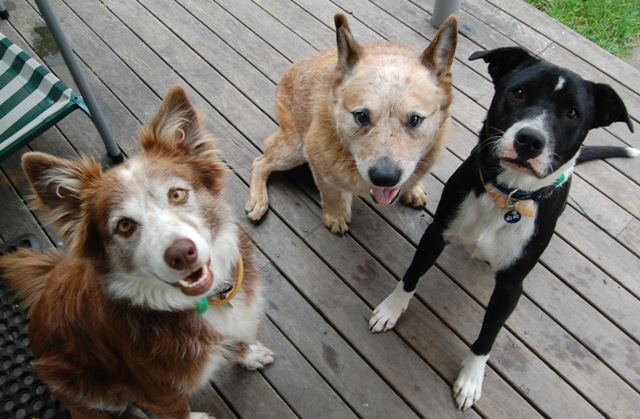 23
1. The LAPDOG
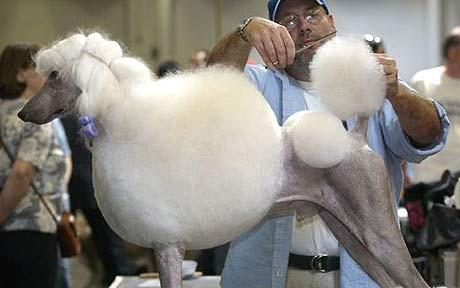 24
2. The ATTACK DOG
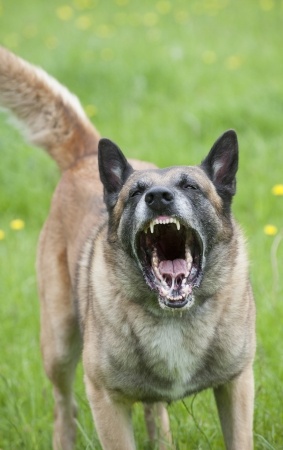 25
The “Gotcha” System
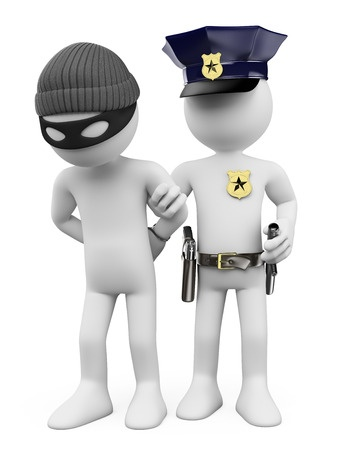 3. The WATCHDOG
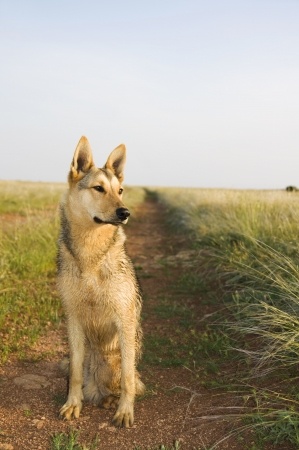 27
Role of Watchdog….
Training
Compliance with the Law
Advice 

*ASSESSMENT AND DEVELOPMENT OF AN ETHICAL CULTURE
How Is This Ethics?
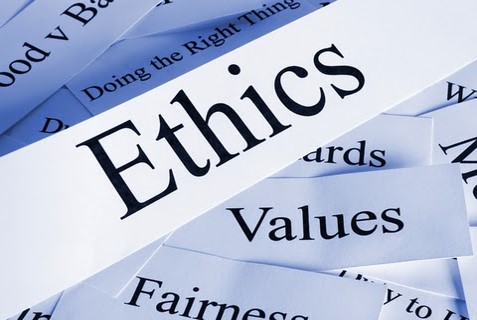 Ethics is not just following rules and checking boxes.

It is how happy you are at work, if you feel valued and safe.

Corruption and Ethics risks go up if culture is stressed.
GOAL OF ETHICS OFFICE:
LEARN FROM NATIONAL BEST PRACTICES AS TO HOW TO DEVELOP AN ETHICAL CULTURE

EARLY WARNING SYSTEM…..
3.
Optimist or Pessimist?
Stockdale Paradox
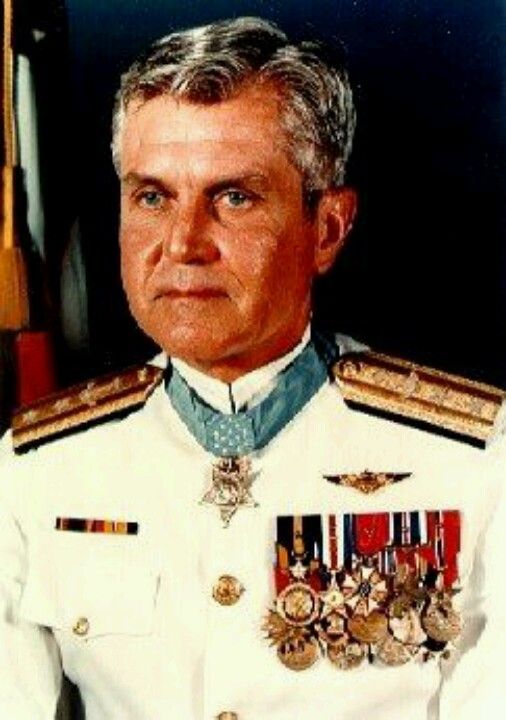 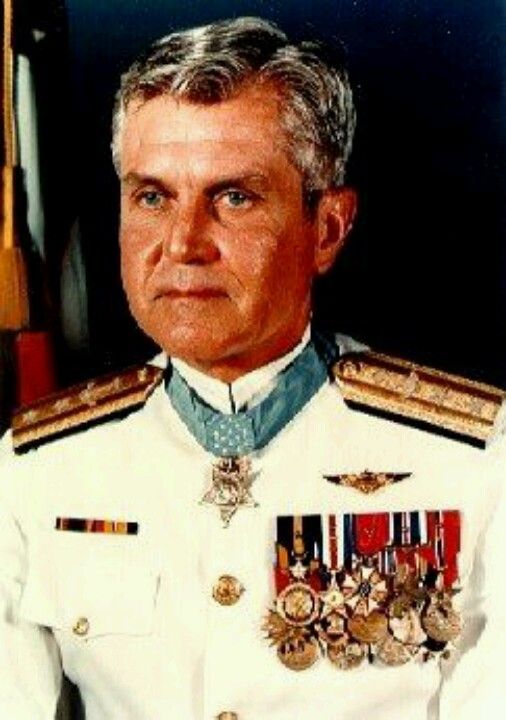 Stockdale Paradox
Three Choices:		
			
1. OPTIMISM—No problem here, all is OK; it’s over now…  (under-reacting)

2. PESSIMISM—We’re doomed….  (over-reacting)

3. MIDDLE GROUND: A belief in eventual success with a deep acceptance of the harsh current reality   “confronting brutal facts”
HOPE
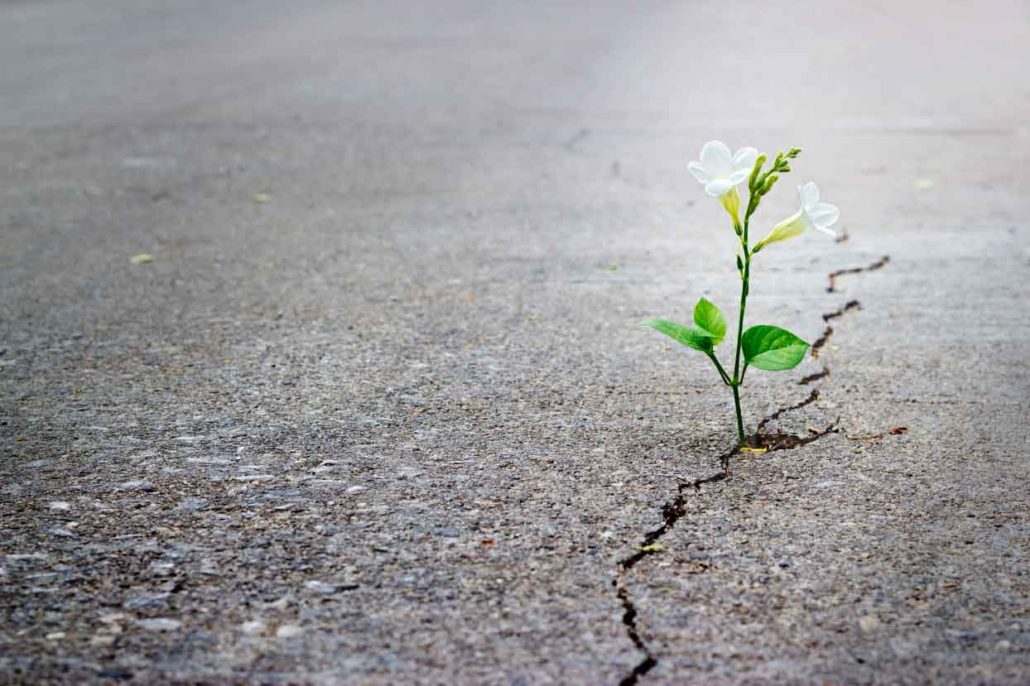 Hope Can Be MeasuredThe “hope test”And hope can be increased…
4.
Authenticity
People are more engaged and satisfied with their work, performed their tasks more effectively, and were less likely to quit when there was a focus on their strengths. 

If you allow people to talk about “who” they are, and “why” they are doing what they are doing….

6 times more likely to be engaged in their work; 3 times more likely to say they have an excellent quality of life.
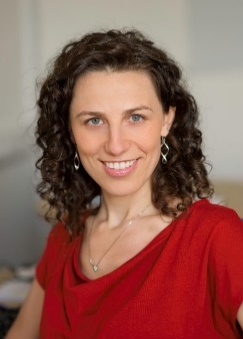 Dr. Francisco Gino, Harvard
THINK OF YOUR TOP STRENGTH
WHAT ARE YOUR STRENGTHS?


Gallup Strength Test

Play to your strengths
5.
PURPOSE
WHAT IS YOUR WHY –YOUR PURPOSE (Sinek TED talk)
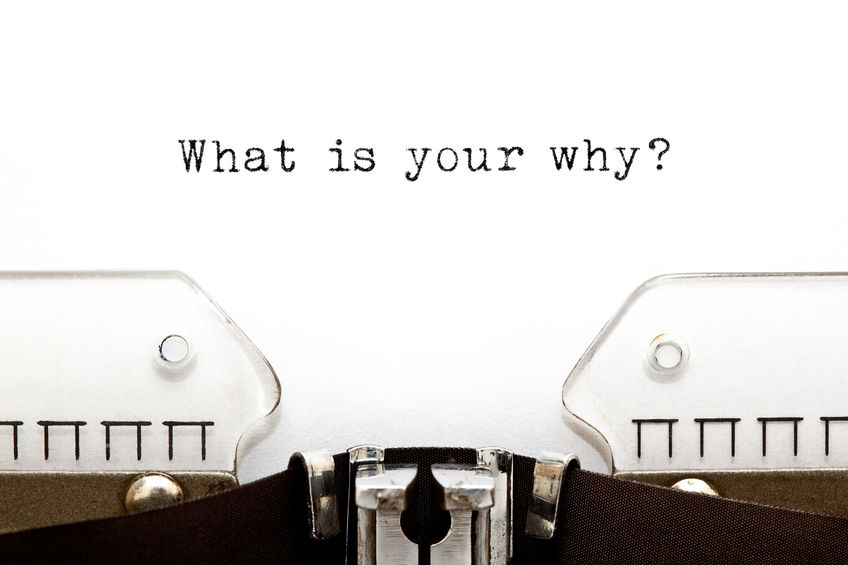 Win by being the “Man” in the Arena….Teddy Roosevelt
“It is not the critic who counts; not the man who points out how the strong man stumbles, or where the doer of deeds could have done them better. The credit belongs to the man who is actually in the arena, whose face is marred by dust and sweat and blood; who strives valiantly; who errs, who comes up short again and again, …..
but who …spends himself in a worthy cause; who at the best knows in the end the triumph of high achievement, and who at the worst, if he fails, at least fails while daring greatly, so that his place shall never be with those cold and timid souls who neither know victory nor defeat.”
“Our souls are not hungry for fame, comfort, wealth or power. Our souls are hungry for meaning, for the sense that we have figured out how to live so that our lives matter, so that the world will be at least a little bit different for our having passed through it.”
	Rabbi Harold Kushner
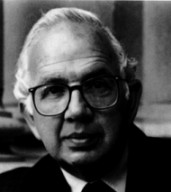